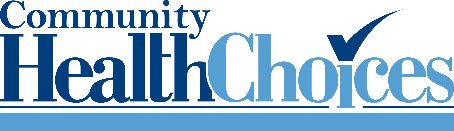 Nursing Home Transition
1
Summary
Nursing Home Transition
Long-standing program, assisted in the transition of thousands
NHT providers assist NF residents to address any barriers to transition – (housing applications, important records and identification, how participant’s needs will be addressed with community programs and supports)
Since 12/16, changes to program increased number of available providers, aligned rates to SC rates to increase numbers served
DHS goal to “serve more people in the community”
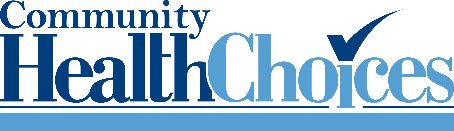 2
CHC Update
NHT in CHC Counties
MCOs are responsible to provide nursing home transition services
MCOs identify individuals who want to transition and refer them for transition assistance if needed 
Individuals who already had approved transition plans prior to CHC implementation may continue with current transition coordinator through 180 day continuity of care period
OLTL encourages NHT providers to work closely with MCOs
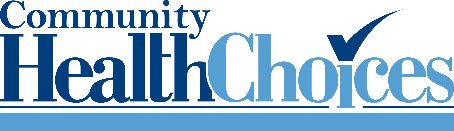 3
CHC Update
SE Implementation

NHT providers must contact MCOs to contract as providers in order to be able to bill for individuals under continuity of care
Once an individual is enrolled in CHC, NHT activities can no longer be billed through OLTL NHT program
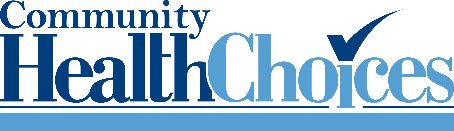 4
CHC Update
NH-HCBS Transition Workgroup

Recommended approach to improve NH to HCBS transitions (CHC/FFS)
Address gap in services from current process 
Ensure individuals know whether or not they are eligible for waiver services before making decision to transition from NF 
Provide HCBS eligibility and services on day of discharge
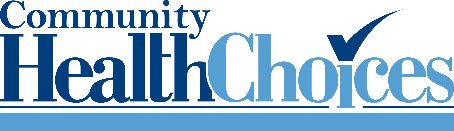 5
QUESTIONS
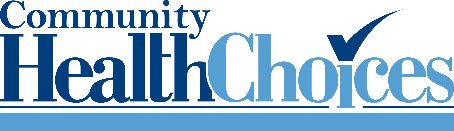 6